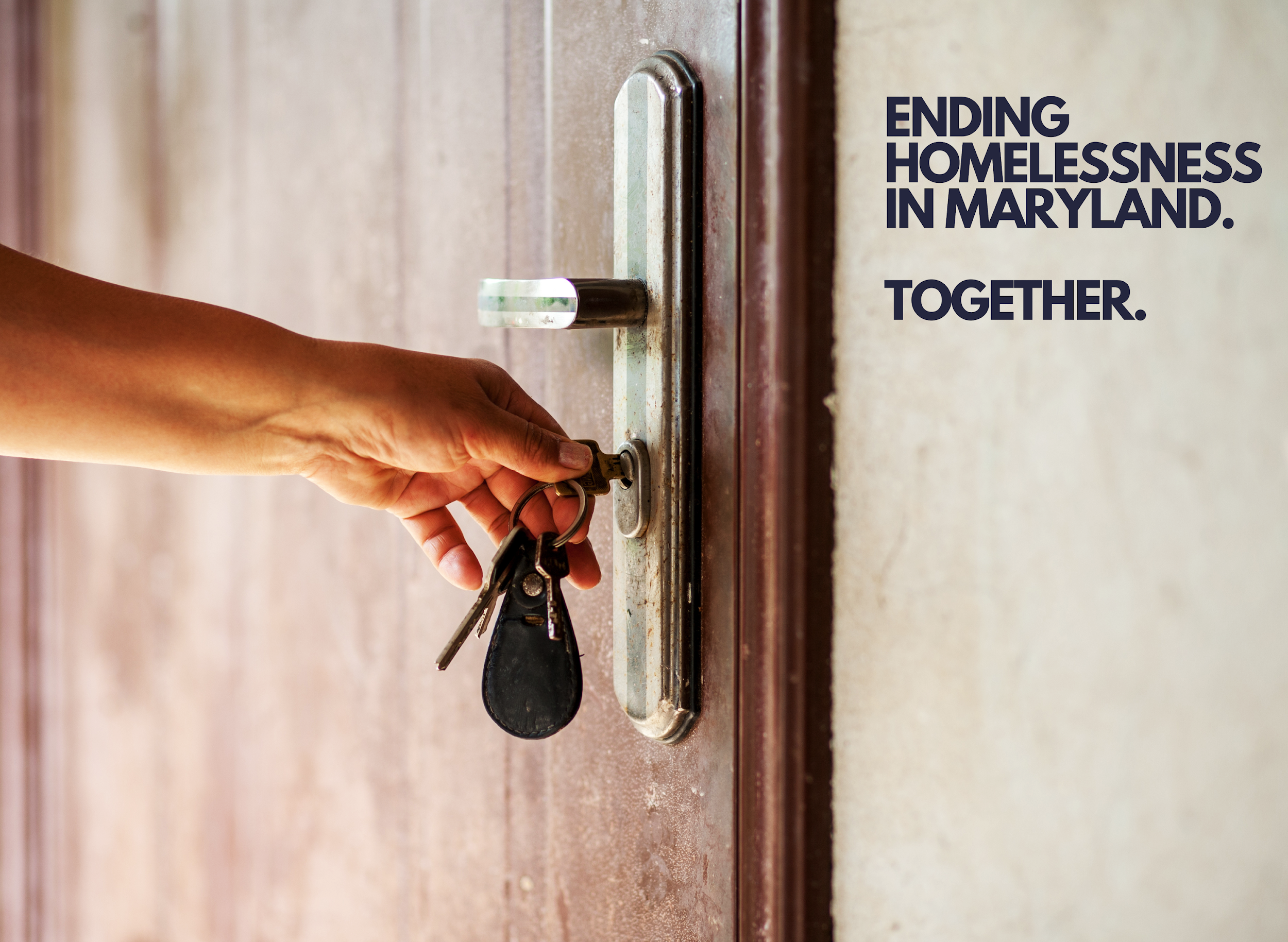 2024 PIT Committee
December 15, 2023
12:00pm-1:00pm
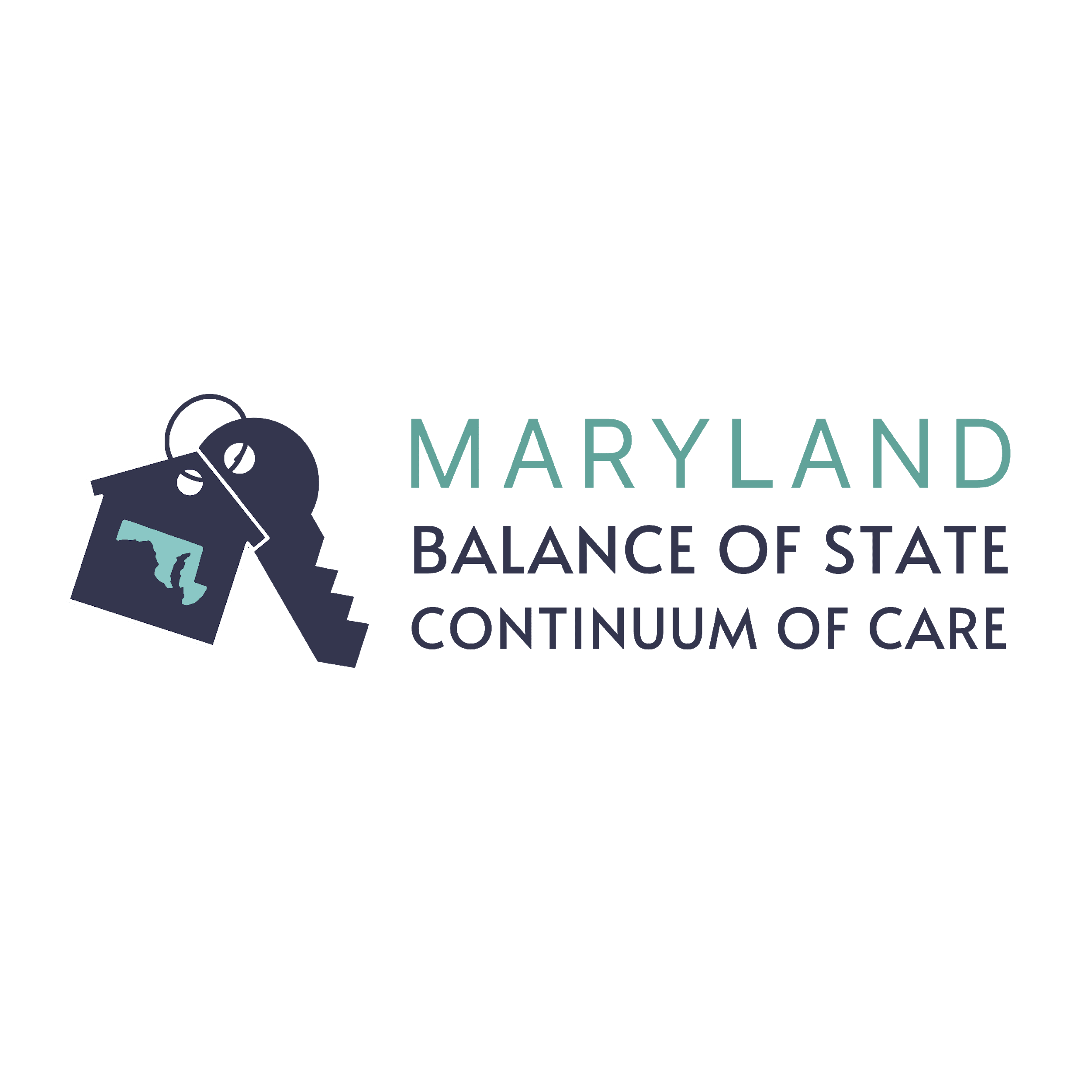 Meeting Agenda
Coordination Overview
LHCs PIT Form
Upcoming Dates/Timeline
Unsheltered Mobile App Update
Training Materials Discussion
Recruitment Tools
Support
Questions/Discussion
‹#›
Coordination
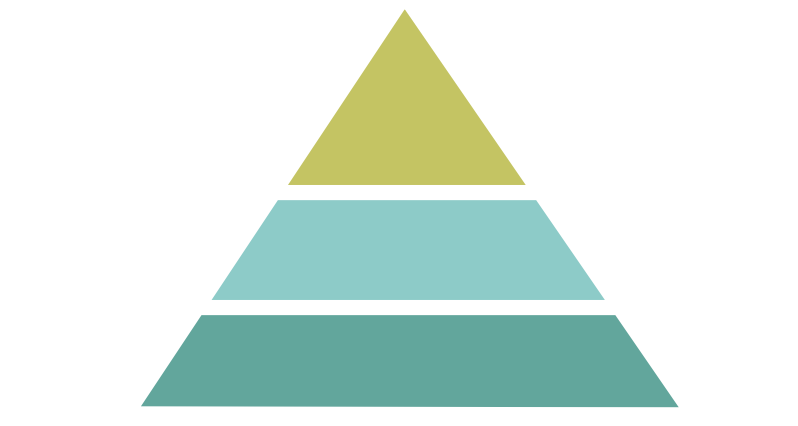 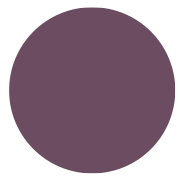 Team 
HMIS
BoS & PIT
Committee
LHC PIT Leads/Reps
Agency/Organization PIT Leads
‹#›
[Speaker Notes: This hierarchy visualization is how we are conceptualizing the PIT planning and coordination. We know there are a lot of moving parts, a lot of people and work involved across all of our agencies and organizations to accomplish this- we are trying to organize the coordination in a way that makes sense for everyone. This Committee (The Balance of State, PIT Committee) creates and approves the overarching plan for how and when the PIT will be conducted, the survey tools and the training materials for LHCs. This committee also works to verify all local homeless coalition programs are included in the count. The LHC PIT leads take information and trainings from this committee back to their LHCs, and organizations will receive that training. Team HMIS is playing a supporting role as well.]
LHCs PIT Event Form
Purpose: for MD BoS to understand your LHC’s plan
Google Form
Contact, Count Type, Training Plans
‹#›
Upcoming Dates/Timeline
Unsheltered PIT Count
LHCs can collect through February 1st, 2024

Sheltered PIT Count:
Client HMIS Data entered by February 9, 2024
Non-HMIS alternate survey tool entered by February 9, 2024
‹#›
[Speaker Notes: You will have until February 1st to collect data about where people slept the night of January 24th, 2024.

*** App Update]
Training
LHC Leads
Website Materials

Volunteer Training
Slides/Materials
‹#›
[Speaker Notes: *** App Update]
Mobile App
Update
MD BoS is procuring a PIT Count Mobile App
‹#›
[Speaker Notes: *** App Update]
Volunteer Toolkit/Social Media
Website: https://www.mdboscoc.org/pit-count
Powerpoint Slide Social Media Post
Volunteer Toolkit
‹#›
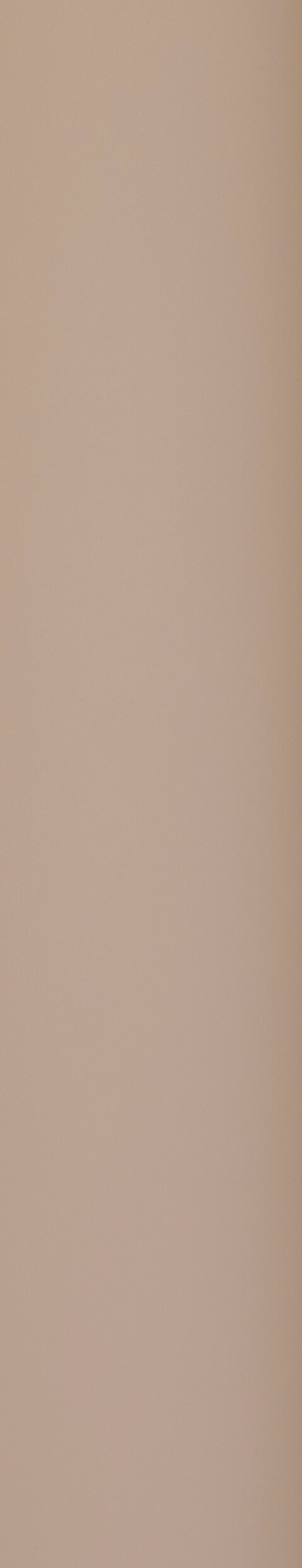 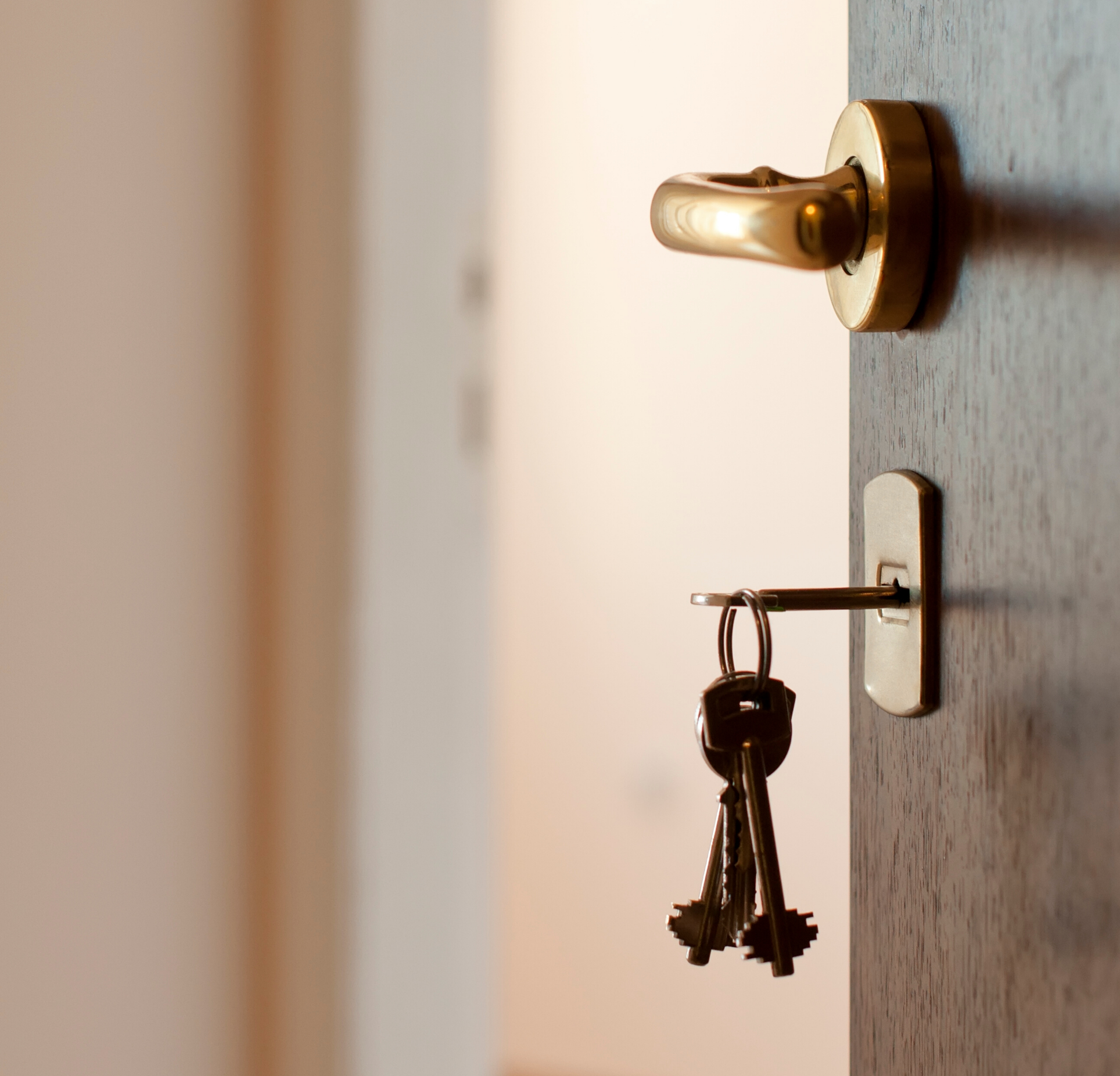 Discussion/Questions